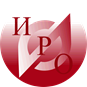 ГАУ ДПО ЯО
Институт развития образования
Муниципальное общеобразовательное учреждение
«Средняя школа № 13»
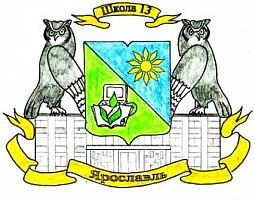 Вебинар «Презентация лучших программ воспитания ОО»
Программа воспитания в образовательной организации.
Вариативный модуль 
«Школьные медиа»
г. Ярославль, 30.09.2020 г.
Инвариантные модули программы воспитания
Ключевые дела
Волонтерство
Предметно-эстетическая среда
Школьные медиа
Детские общественные объединения и детско-взрослые сообщества
ВОСПИТАНИЕ+ Авторские программы школ России (избранные модули): Сборник /Составители Н. Л. Селиванова, П. В. Степанов, В. В. Круглов, И. С. Парфенова, И. В. Степанова, Е. О. Черкашин, И. Ю. Шустова. –  М.: ФГБНУ «Институт стратегии развития образования Российской академии образования», 2020.
Школьные медиа
Совместно создаваемые школьниками и педагогами средства распространения текстовой, аудио и видео информации
  Цель: развитие коммуникативной культуры школьников, формирование навыков общения и сотрудничества, поддержка творческой самореализации учащихся
Школьная радиостанция  «Волна -13»
Школьная газета 
«13-я параллель»
Школьные медиа
Школа юного журналиста
Школьная киностудия
Публичная страница  в социальной сети
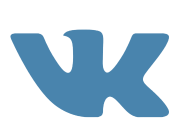 Школа юного журналиста
Взаимообучающее разновозрастное сообщество. 
Деятельность осуществляется через курс внеурочной деятельности и систему дополнительного образования. 
Результаты деятельности представляются в новостной ленте сайта, на публичной странице в социальной сети, в газете и радио эфирах.
Школьная радиостанция  «Волна -13»
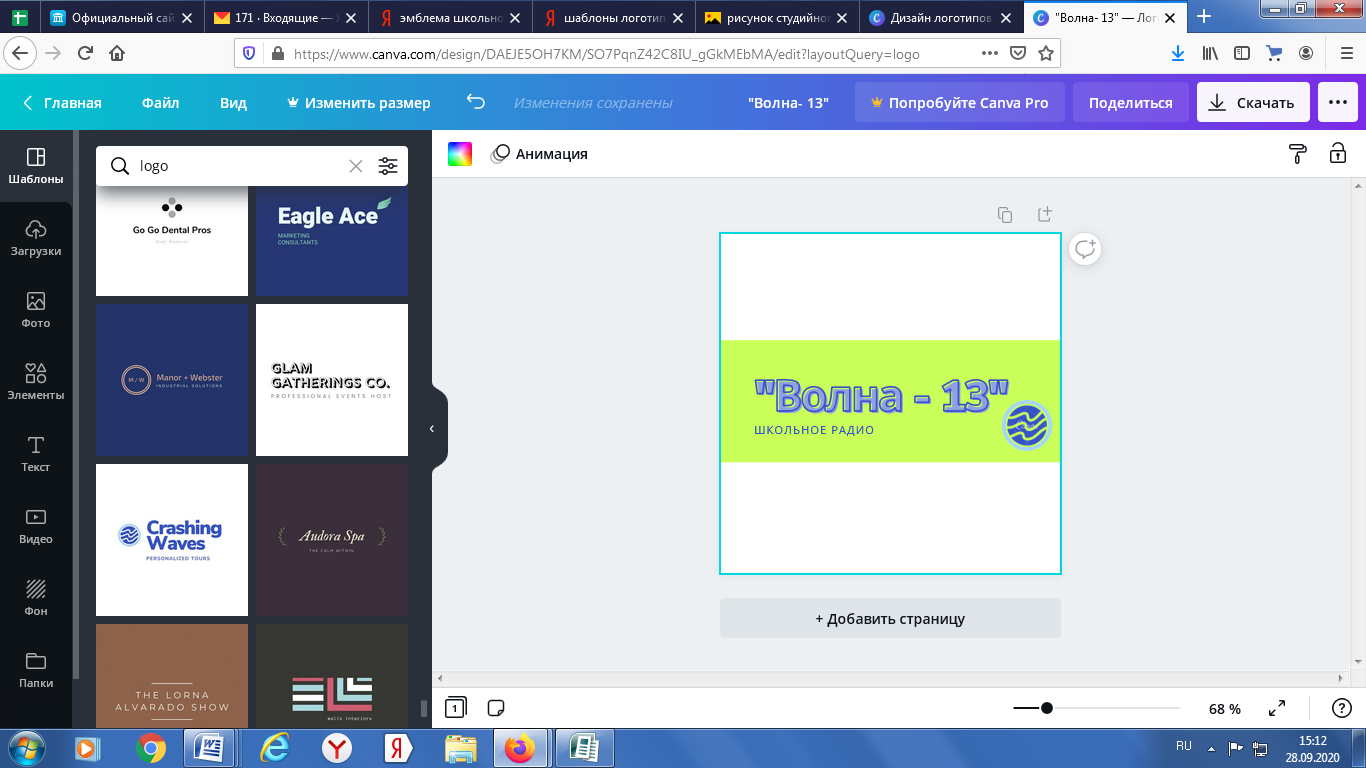 Разновозрастный редакционный совет подростков, старшеклассников и консультирующих их взрослых. 
   Цель:  освещение наиболее интересных моментов жизни школы, популяризация общешкольных ключевых дел, кружков, секций, деятельности органов ученического самоуправления; создание циклов радиопередач различной тематики.
Медиа-проект «История Красноперекопского района в истории моей страны»
Школьная газета «13-я параллель»
Школьная газета для старшеклассников, на страницах которой ими размещаются материалы о вузах, колледжах и востребованных рабочих вакансиях; организуются конкурсы рассказов, поэтических произведений, сказок, репортажей и научно-популярных статей; проводятся круглые столы с обсуждением значимых учебных, социальных, нравственных проблем
Проект «Персональная выставка»
Школьная киностудия
Создание роликов, клипов,  монтаж познавательных, документальных, анимационных фильмов  с акцентом на этическое, эстетическое, патриотическое просвещение 
Медиа-проект «История Красноперекопского района в истории моей страны» (фильм о выпускнике школы Евгении Роллере  «Женька», фильм «История школы глазами очевидцев»» к предстоящему юбилею школы», видеорепортажи с мероприятий)
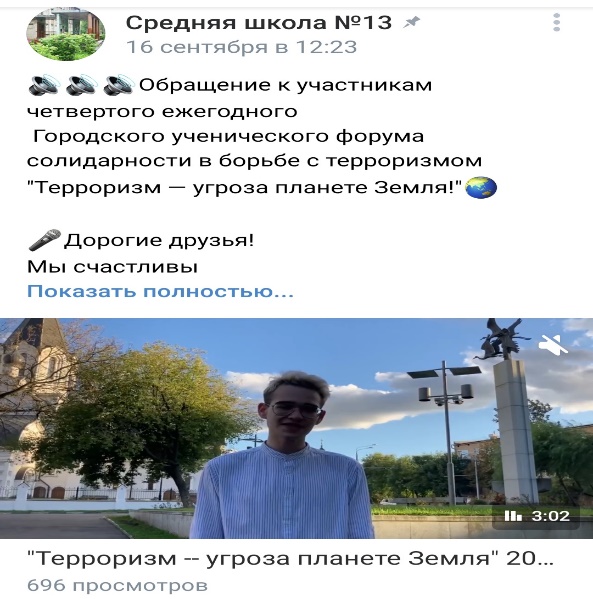 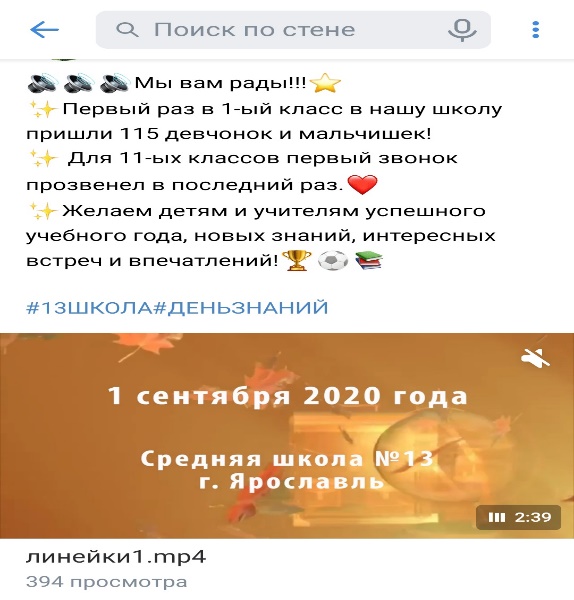 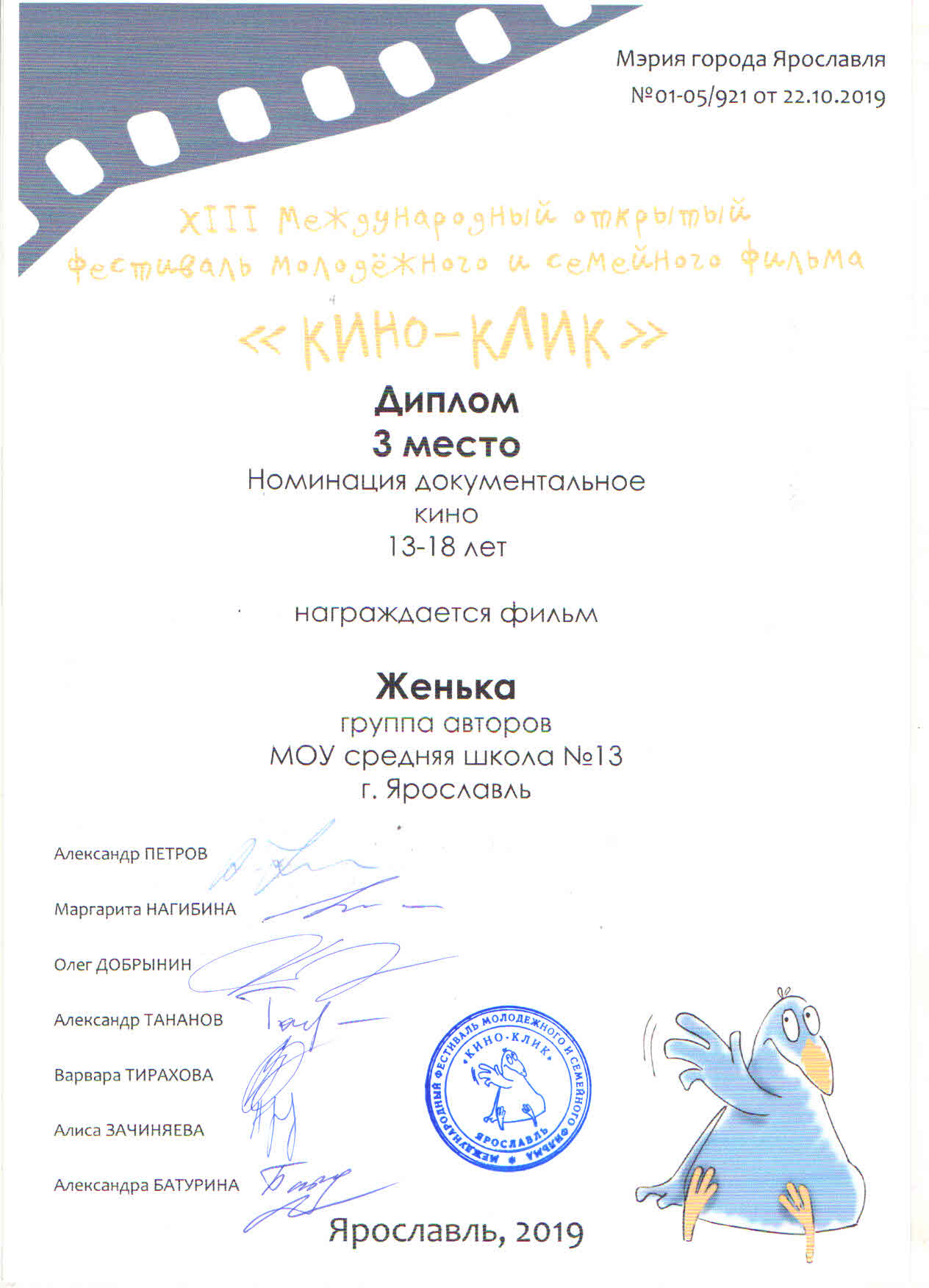 Публичная страница в социальной сети
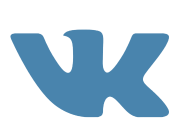 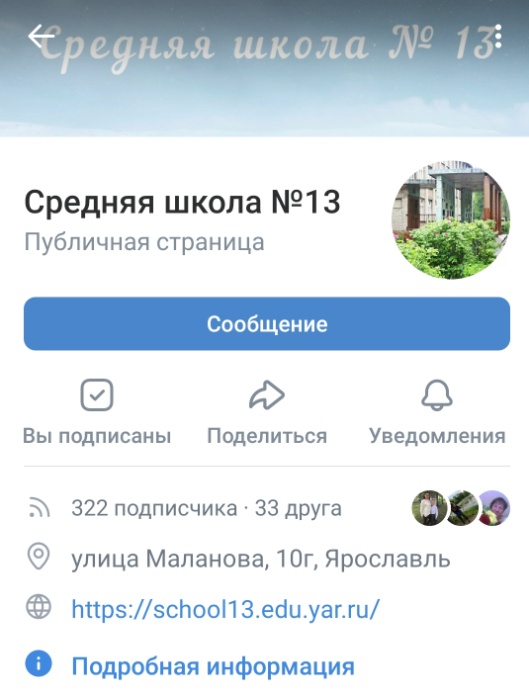 Разновозрастное сообщество школьников и педагогов.
Цель: освещение деятельности школы  в информационном пространстве, поддержание положительного  имиджа школы , информационное продвижение ценностей школы и организация виртуальной диалоговой площадки
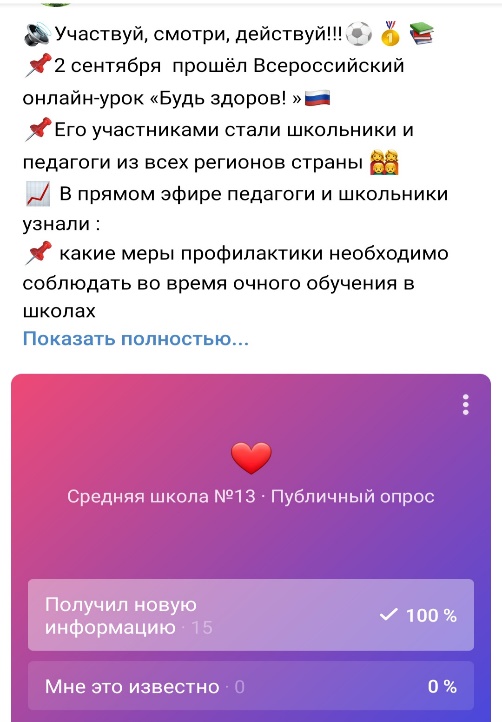 Личностные качества, развивающиеся посредством самореализации в школьных медиа
коммуникабельность
общая эрудиция
 уровень культуры
выразительность речи 
дисциплина и ответственность за порученное дело 
проявление  своих возможностей в избранной области деятельности